Statistics – O. R. 891Object Oriented Data Analysis
J. S. Marron

Dept. of Statistics and Operations Research
University of North Carolina
Administrative Info
Details on Course Web Page
Google:   “Marron Courses”
Choose This Course

Go Through These
Warning
Class Credits
Connect Carolina Offers 1 – 20
You need to tell it 3 credits, when enrolling
Some showed only 1 (apparent default)
Charlotte reset everybody to 3
Careful about other courses
Object Oriented Data Analysis
What is it?
A Sound-Bite Explanation: 
What is the “atom of the statistical analysis”?
1st Course:    Numbers
Multivariate Analysis Course :    Vectors
Functional Data Analysis:    Curves
More generally:   Data Objects
Visualization
How do we look at Euclidean data?
1-d:  histograms, etc.
2-d:  scatterplots
3-d:  spinning point clouds
Illust’n of PCA View: PCA View
[Speaker Notes: EgView1p72PCAViewClustColor.ps]
PCA Terminology
Projections Coefficients 
are called “Scores”

Entries of Direction Vectors
are called “Loadings”
[Speaker Notes: EgView1p72PCAViewClustColor.ps]
Illust’n of PCA View:    PC1 Projections
Coefficients = “Scores”
[Speaker Notes: EgView1p51proj3dPC1.ps]
Illust’n of PCA View: PCA View
Scores:
	PC1
	PC2
	PC3
So call this “scores plot”
[Speaker Notes: EgView1p72PCAViewClustColor.ps]
Functional Data Analysis, 40-d Toy EG 3
[Speaker Notes: EGCD1Clust4a.ps]
Functional Data Analysis, 40-d Toy EG 3
Loadings = Entries of Direction Vector
These are multiples, so call this
Loadings Plot
[Speaker Notes: EGCD1Clust4a.ps]
Functional Data Analysis, 40-d Toy EG 3
[Speaker Notes: EGCD1Clust4aDP2d.ps]
Functional Data Analysis, 40-d Toy EG 3
Recall    “Scores Plot"
[Speaker Notes: EGCD1Clust4aDP2d.ps]
Functional Data Analysis
Interesting Data Set:
   Mortality Data
   For Spanish Males  (thus can relate to history)
   Each curve is a single year
   x coordinate is age
   Mortality = # died / total # (for each age)
   Study on log scale
   Investigate change over years 1908 – 2002

From Andres Alonso, U. Carlos III, Madrid
Mortality Time Series
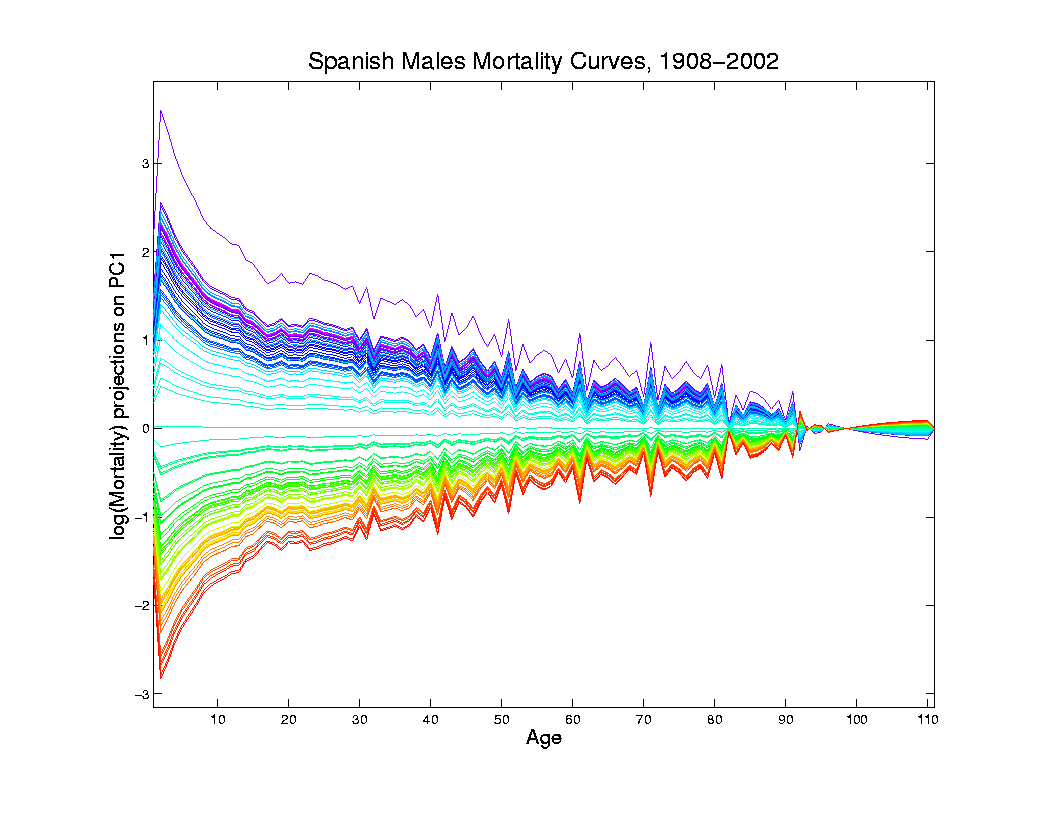 Object Space View of Projections
Onto PC1
Direction

Main Mode 
Of Variation:
Constant 
Across Ages
Loadings Plot
Scores Plot
Scores Plot

Feature
(Point Cloud)
Space View

Connecting
Lines 
Highlight
Time Order

Good View of
Historical
Effects
Mortality Time Series
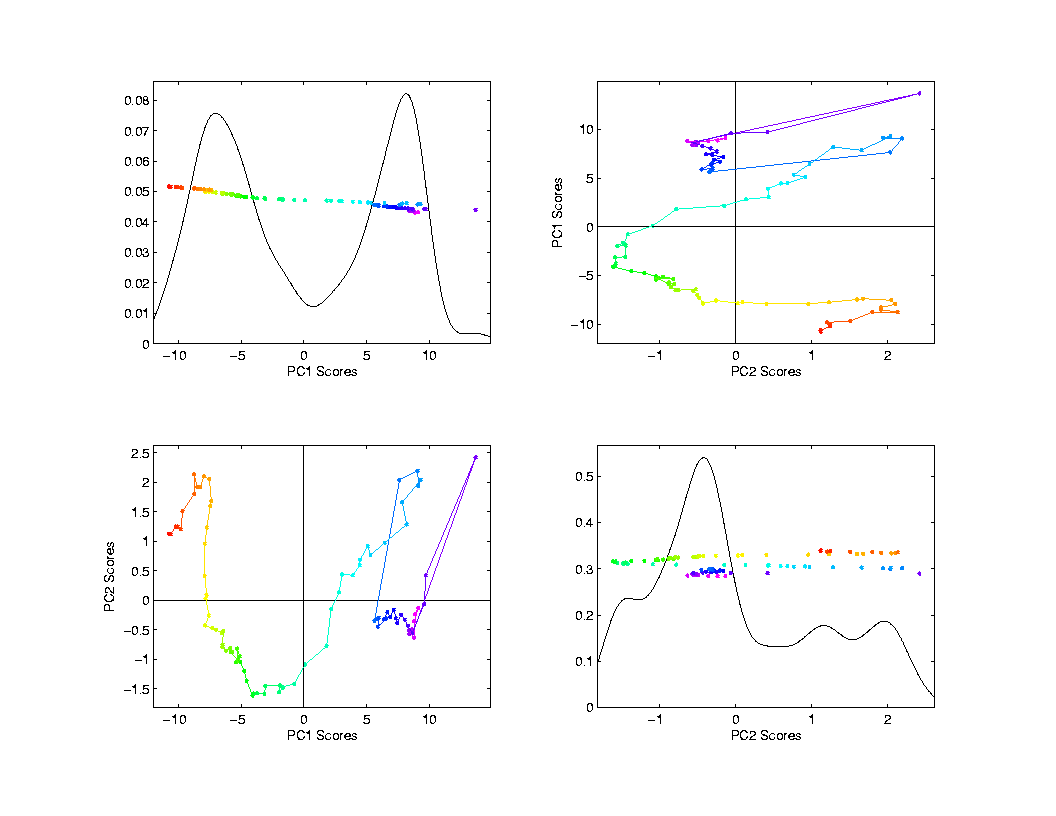 Time Series of Data Objects
Mortality Data Illustrates an Important Point:

OODA is more than a “framework”

It Provides a Focal Point

Highlights Pivotal Choice:

What should be the Data Objects?
Time Series of Curves
Just a “Set of Curves”
But Time Order is Important!
Useful Approach:
Use color to code for time

Start                                                              End
Time Series Toy E.g.
Explore Question:
	“Is Horizontal Motion Linear Variation?”
Example:    Set of time shifted 
          			Gaussian densities
View:    Code time with colors as above
T. S. Toy E.g., Raw Data
T. S. Toy E.g., PCA View
PCA gives “Modes of 	Variation”
But there are Many…
T. S. Toy E.g., PCA View
PCA gives “Modes of 	Variation”
But there are Many…
Intuitively Useful???
Like “harmonics”?
T. S. Toy E.g., PCA View
PCA gives “Modes of 	Variation”
But there are Many…
Intuitively Useful???
Like “harmonics”?
Isn’t there only 1 mode 	of variation?
T. S. Toy E.g., PCA View
PCA gives “Modes of 	Variation”
But there are Many…
Intuitively Useful???
Like “harmonics”?
Isn’t there only 1 mode 	of variation?
Answer comes in scores 	scatterplots
T. S. Toy E.g., PCA Scatterplot
T. S. Toy E.g., PCA Scatterplot
Where is the Point Cloud?
  Lies along a 1-d curve in
T. S. Toy E.g., PCA Scatterplot
Where is the Point Cloud?
  Lies along a 1-d curve in 
  So actually have 1-d mode of variation
  But a non-linear mode of variation
T. S. Toy E.g., PCA Scatterplot
Where is the Point Cloud?
  Lies along a 1-d curve in 
  So actually have 1-d mode of variation
  But a non-linear mode of variation
  Poorly captured by PCA (linear method)
  Will study more later
Interesting Question
Can we find a 1-d Representation?
Perhaps by:
Different Analysis?
Other Choice of Data Objects?
Chemo-metric Time Series
Mass Spectrometry Measurements
  On an Aging Substance, called “Estane”
  Made over Logarithmic Time Grid, n = 60
  Each Data Object is a Spectrum
  What about Time Evolution?
  Approach:   PCA & Time Coloring
Chemo-metric Time Series
Joint Work w/ E. Kober & J. Wendelberger
Los Alamos National Lab
Four Experimental Conditions:
Control
Aged 59 days in Dry Air
Aged 27 days in Humid Air
Aged 59 days in Humid Air
Chemo-metric Time Series, HA 27
Chemo-metric Time Series, HA 27
Raw Data:
  All 60 spectra essentially the same
  “Scale” of mean is much bigger than 	variation about mean
  Hard to see structure of all 1600 freq’s
Centered Data:
  Now can see different spectra
  Since mean subtracted off
  Note much smaller vertical axis
Chemo-metric Time Series, HA 27
Next Zoom in on “Region of Interest”
Chemo-metric Time Series, HA 27
Chemo-metric Time Series, HA 27
Data zoomed to “important” freq’s:
Raw Data:
  Now see slight differences
  Smoother “natural looking” spectra
Centered Data:
  Differences in spectra more clear
  Maybe now have “real structure”

Scale is important
Chemo-metric Time Series, HA 27
Chemo-metric Time Series, HA 27
Use of Time Order Coloring:
Raw Data:
  Can see a little ordering, not much
Centered Data:
  Clear time ordering
  Shifting peaks?    (compare to Raw)
PC1:
  Almost everything?
PC1 Residuals:
  Data nearly linear (same scale import’nt)
Chemo-metric Time Series, Control
Chemo-metric Time Series, Control
PCA View
  Clear systematic structure
  Time ordering very important
  Reminiscent of Toy Example
  Roughly 1-d curve in Feature Space
  Physical Explanation?
Toy Data Explanations
Simple Chemical Reaction Model:
  Subst. 1 transforms into Subst. 2
  Note:  linear path in Feature Space
Toy Data Explanations
Richer Chemical Reaction Model:
  Subst. 1  Subst. 2  Subst. 3
  Curved path in Feat. Sp.  
  2 Reactions      Curve lies in 2-dim’al subsp.
Toy Data Explanations
Another Chemical Reaction Model:
  Subst. 1  Subst. 2   &  Subst. 5  Subst. 6
  Curved path in Feat. Sp.  
  2 Reactions      Curve lies in 2-dim’al subsp.
Toy Data Explanations
More Complex Chemical Reaction Model:
  1      2      3      4
  Curved path in Feat. Sp. (lives in 3-d)
  3 Reactions      Curve lies in 3-dim’al subsp.
Toy Data Explanations
Even More Complex Chemical Reaction Model:
  1      2      3      4      5
  Curved path in Feat. Sp. (lives in 4-d)
  4 Reactions      Curve lies in 4-dim’al subsp.
Chemo-metric Time Series, Control
Chemo-metric Time Series, Control
Suggestions from Toy Examples:
  Clearly 3 reactions under way
  Maybe a 4th???
  Hard to distinguish from noise?
  Interesting statistical open problem!
Chemo-metric Time Series
What about the other experiments?  Recall:
Control
Aged 59 days in Dry Air
Aged 27 days in Humid Air
Aged 59 days in Humid Air
Above results were “cherry picked”,
	to best makes points
What about other cases???
Scatterplot Matrix, Control
Above E.g., maybe ~4d curve    ~4 reactions
Scatterplot Matrix, Da59
PC2 is “bleeding of CO2”, discussed below
Scatterplot Matrix, Ha27
Only “3-d + noise”?        Only 3 reactions
Scatterplot Matrix, Ha59
Harder to judge???
Object Space View, Control
Terrible discretization effect, despite ~4d …
Object Space View, Da59
OK, except strange at beginning (CO2 …)
Object Space View, Ha27
Strong structure in PC1 Resid (d < 2)
Object Space View, Ha59
Lots at beginning, OK since “oldest”
Problem with Da59
What about strange behavior for DA59?
Recall:  
   PC2 showed “really different behavior at start”




	Chemists comments:
Ignore this, should have started measuring later…
Problem with Da59
But still fun to look at broader spectra
Chemo-metric T. S. Joint View
Throw them all together as big population
  Take Point Cloud View
Chemo-metric T. S. Joint View
Chemo-metric T. S. Joint View
Throw them all together as big population
  Take Point Cloud View
  Note 4d space of interest, driven by:
  4 clusters (3d)
  PC1 of chemical reaction  (1-d)
  But these don’t appear as the 4 PCs
  Chem. PC1 “spread over PC2,3,4”
  Essentially a “rotation of interesting dir’ns”
  How to “unrotate”???
Chemo-metric T. S. Joint View
Interesting Variation: 
Remove cluster means

Allows clear comparison of within curve 	variation
Chemo-metric T. S. Joint View (- mean)
Chemo-metric T. S. Joint View
Interesting Variation: 
Remove cluster means
Allows clear comparison of within curve 	variation:
  PC1 versus others are quite revealing
(note different “rotations”)
  Others don’t show so much
Functional Data Analysis
Interesting Real Data Example
Genetics (Cancer Research)
RNAseq (Next Gener’n Sequen’g)
Deep look at “gene components”


Microarrays:    Single number (per gene)
RNAseq:      Thousands of measurements
Functional Data Analysis
Interesting Real Data Example
Genetics (Cancer Research)
RNAseq (Next Gener’n Sequen’g)
Deep look at “gene components”

Gene studied here:    CDK2A
Goal:  Study Alternate Splicing
Sample Size,   n = 180
Dimension,    d = ~1700
Functional Data Analysis
Simple
1st
View:
Curve
Overlay

(log
 scale)
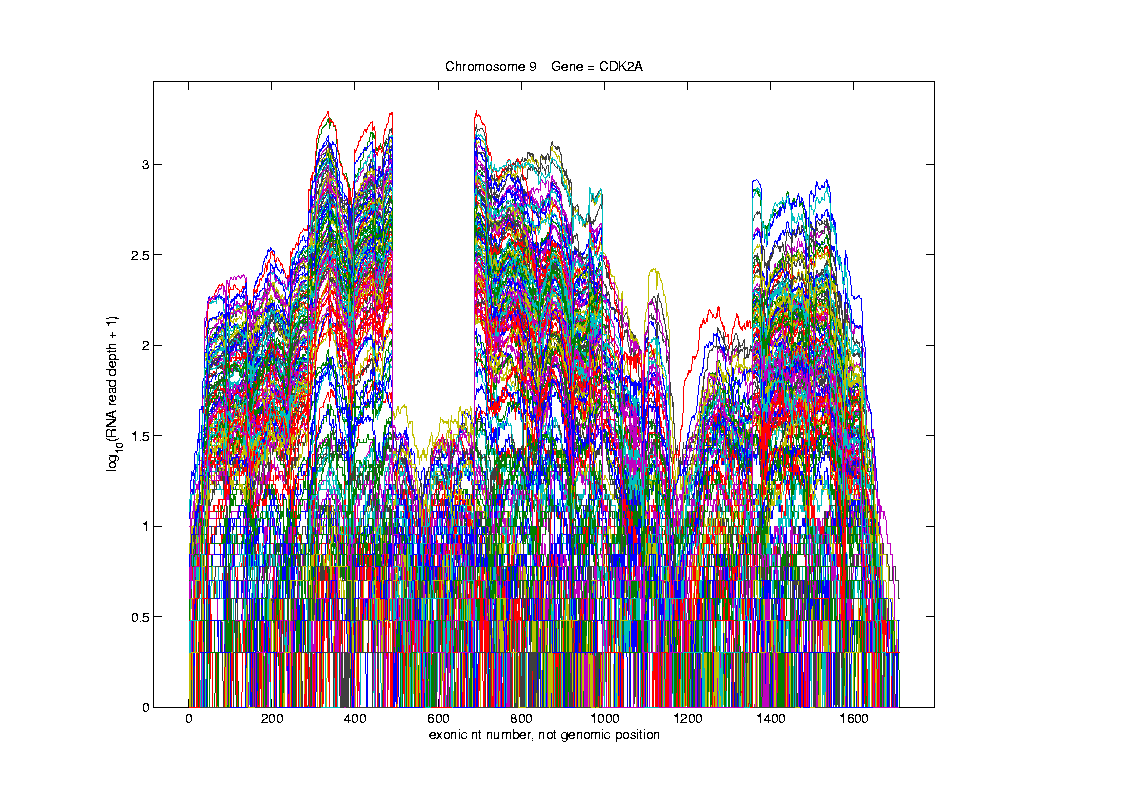 Functional Data Analysis
Often 
Useful
Population
View:

PCA
Scores
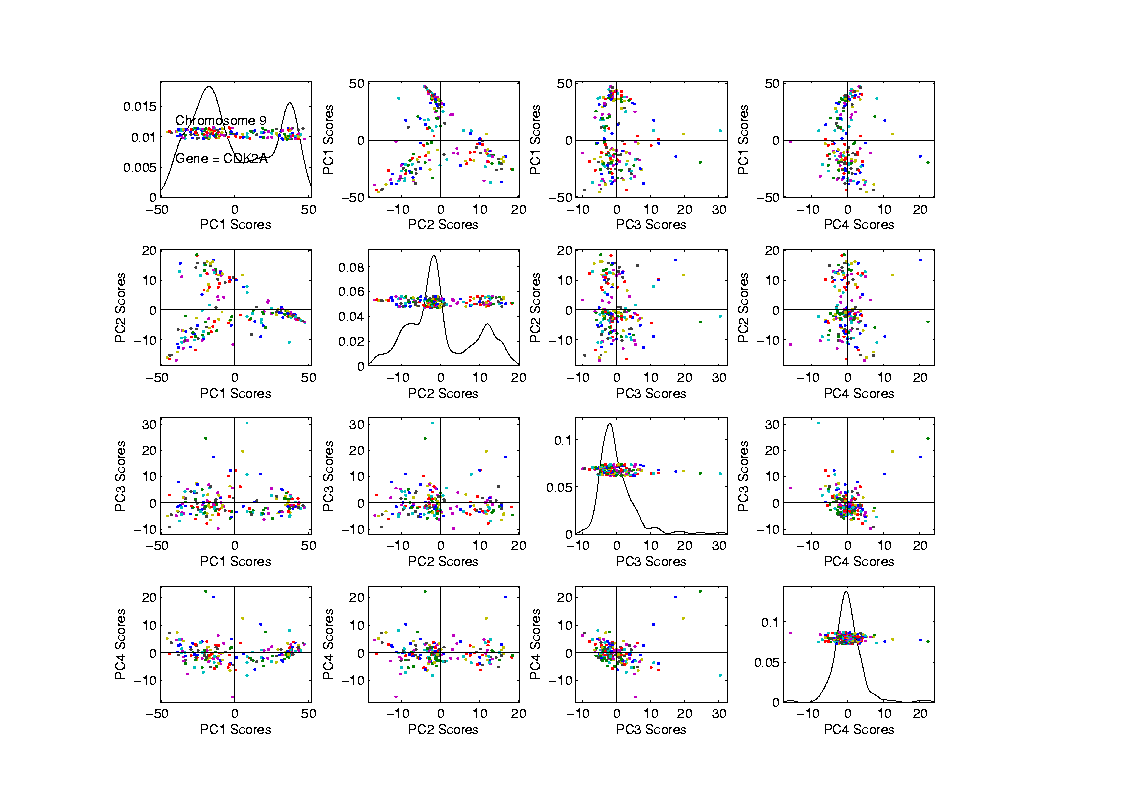 Functional Data Analysis
Suggestion
Of
Clusters
???
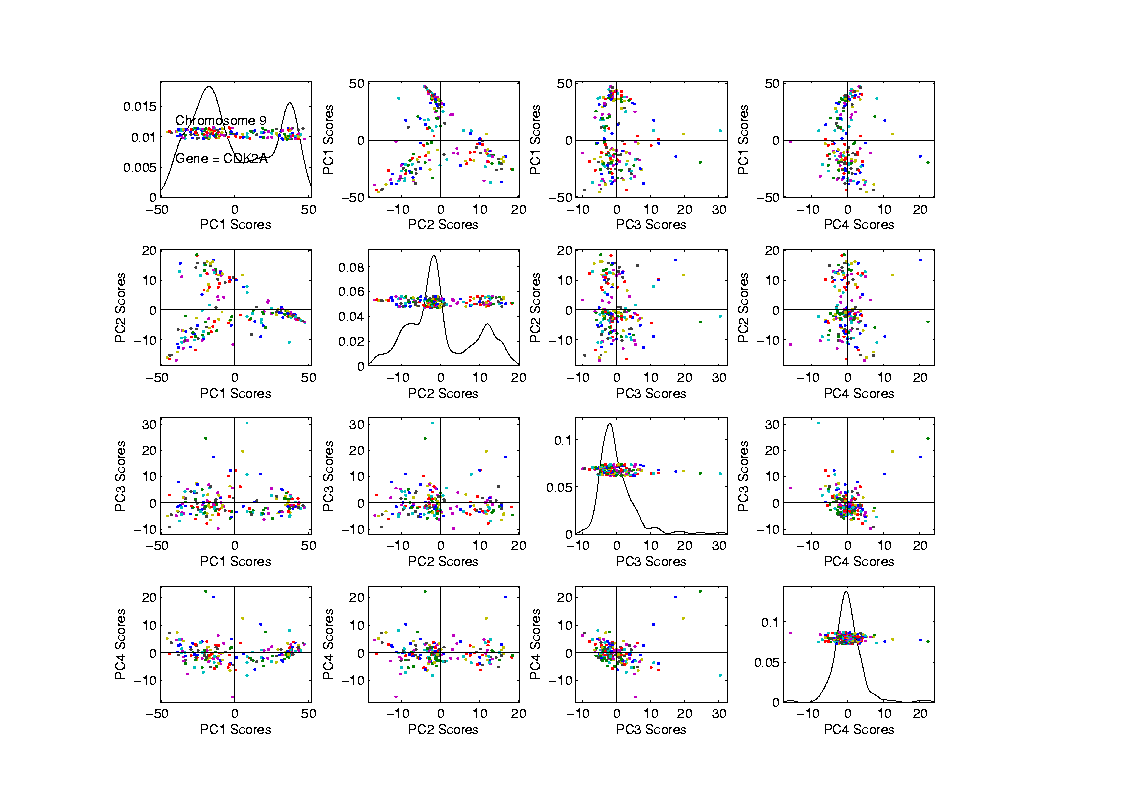 Functional Data Analysis
Suggestion
Of
Clusters

Which 
Are
These?
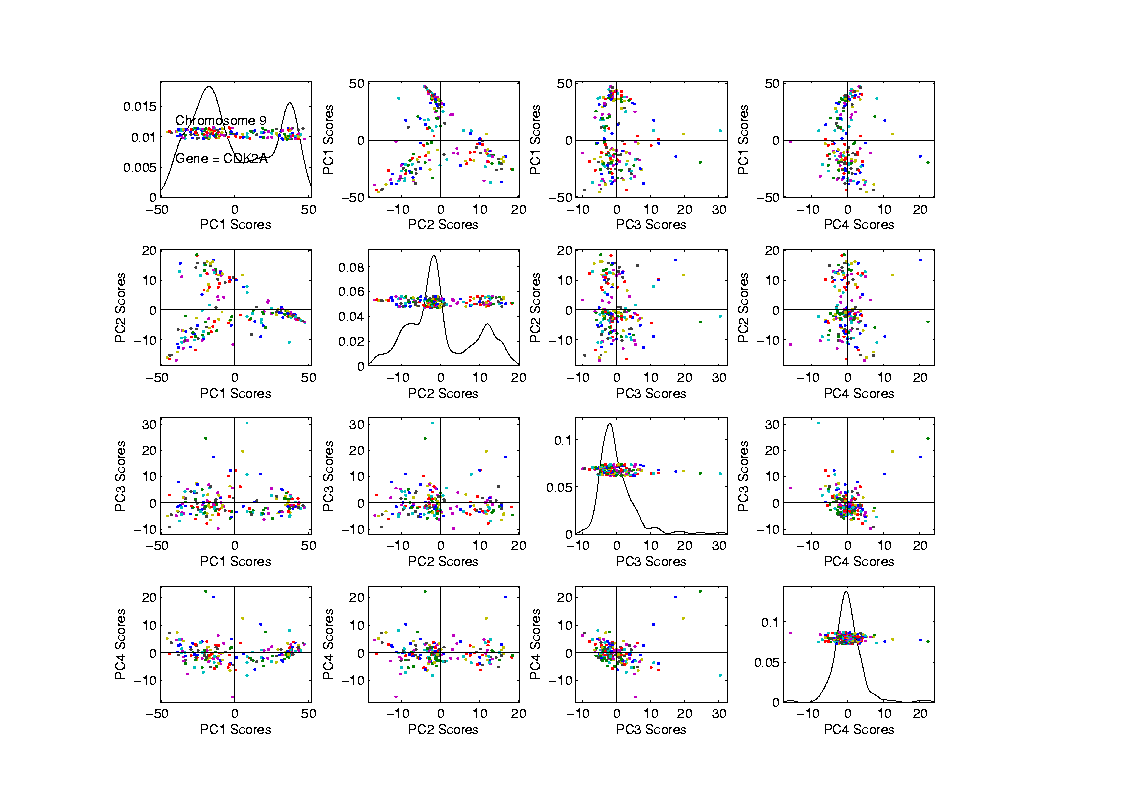 Functional Data Analysis
Manually
“Brush”
Clusters
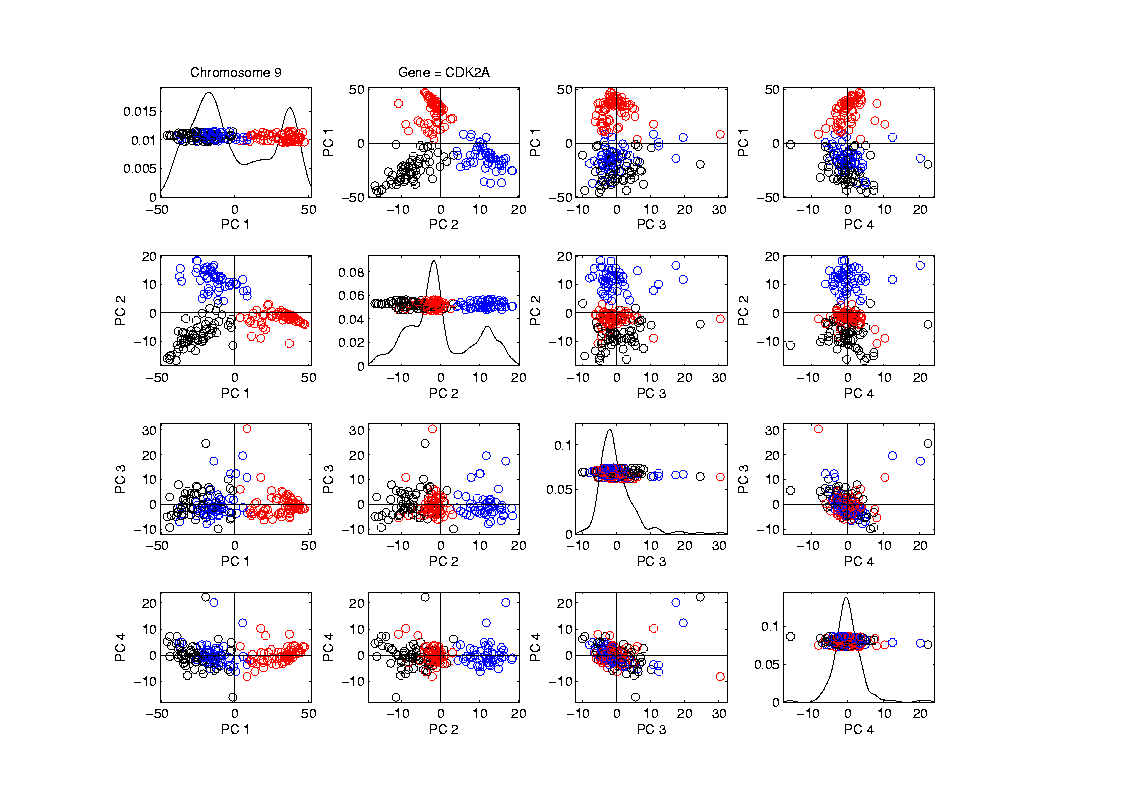 Functional Data Analysis
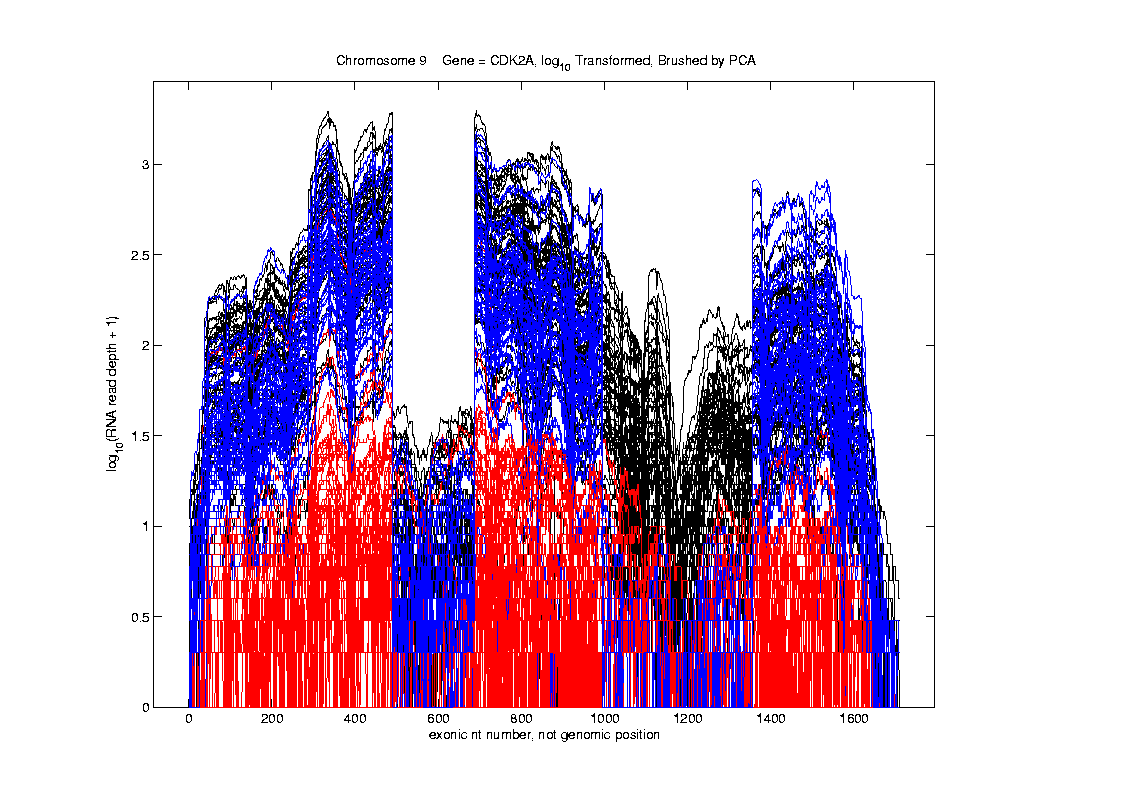 Manually
Brush
Clusters

Clear
Alternate
Splicing
Functional Data Analysis
Important Points
  PCA found Important Structure
  In High Dimensional Data Analysis
d ~ 1700
Functional Data Analysis
Interesting Question:
When are clusters really there?

(will study later)
Limitation of PCA
PCA can provide useful projection directions
Limitation of PCA
PCA can provide useful projection directions
But can’t “see everything”…
Limitation of PCA
PCA can provide useful projection directions
But can’t “see everything”…
Reason:
  PCA finds dir’ns of maximal variation
  Which may obscure interesting structure
Limitation of PCA
Toy Example:
Apple – Banana – Pear
Limitation of PCA, Toy E.g.
Limitation of PCA
Toy Example:
Apple – Banana – Pear
Obscured by “noisy dimensions”
1st 3 PC directions only show noise
Limitation of PCA
Toy Example:
Apple – Banana – Pear
Obscured by “noisy dimensions”
1st 3 PC directions only show noise
Study some rotations, to find structure
Limitation of PCA, Toy E.g.
Limitation of PCA
Toy Example:
Rotation shows Apple – Banana – Pear
Example constructed as:
1st make these in 3-d
Add 3 dimensions of high s.d. noise
Carefully watch axis labels
Limitation of PCA
Main Point:

May be Important Data Structure
Not Visible in 1st Few PCs
Limitation of PCA,   E.g.
Interesting Data Set:    NCI-60
Limitation of PCA,   E.g.
Interesting Data Set:    NCI-60
 NCI = National Cancer Institute
 60 Cell Lines (cancer treatment targets)
For Different Cancer Types
Limitation of PCA,   E.g.
Interesting Data Set:    NCI-60
 NCI = National Cancer Institute
 60 Cell Lines (cancer treatment targets)
For Different Cancer Types
 Measured “Gene Expression”
=   “Gene Activity”
 Several Thousand Genes (Simultaneously)
Limitation of PCA,   E.g.
Interesting Data Set:    NCI-60
 NCI = National Cancer Institute
 60 Cell Lines (cancer treatment targets)
For Different Cancer Types
 Measured “Gene Expression”
=   “Gene Activity”
 Several Thousand Genes (Simultaneously)
 Data Objects = Vectors of Gene Exp’n
 Lots of Preprocessing (study later)
NCI 60 Data
Important Aspect:     8 Cancer Types
	Renal Cancer
	Non Small Cell Lung Cancer
	Central Nervous System Cancer
	Ovarian Cancer
	Leukemia Cancer
	Colon Cancer
	Breast Cancer
	Melanoma (Skin)
PCA Visualization of NCI 60 Data
Can we find classes:
(Renal, CNS, Ovar, Leuk, Colon, Melan)
Using PC directions??
First try “unsupervised view”
I.e. switch off class colors
Then turn on colors, to identify clusters
I.e. look at “supervised view”
NCI 60:  Can we find classesUsing PCA view?
NCI 60:  Can we find classesUsing PCA view?
PCA Visualization of NCI 60 Data
Maybe need to look at more PCs?

Study array of such PCA projections:
NCI 60:  Can we find classesUsing PCA 5-8?
NCI 60:  Can we find classesUsing PCA 5-8?
NCI 60:  Can we find classesUsing PCA 9-12?
NCI 60:  Can we find classesUsing PCA 9-12?
NCI 60:  Can we find classesUsing PCA 1-4 vs. 5-8?
NCI 60:  Can we find classesUsing PCA 1-4 vs. 5-8?
NCI 60:  Can we find classesUsing PCA 1-4 vs. 9-12?
NCI 60:  Can we find classesUsing PCA 5-8 vs. 9-12?
PCA Visualization of NCI 60 Data
Can we find classes using PC directions??
Found some, but not others
Nothing after 1st five PCs 
Rest seem to be noise driven
PCA Visualization of NCI 60 Data
Can we find classes using PC directions??
Found some, but not others
Nothing after 1st five PCs 
Rest seem to be noise driven

Are There Better Directions?
 PCA only “feels” maximal variation
 Ignores Class Labels
 How Can We Use Class Labels?
Visualization of NCI 60 Data
How Can We Use Class Labels?

Approach:   
 Find Directions to “Best Separate” Classes
 In Disjoint Pairs  (thus 4 Directions)
 Use DWD:
Distance Weighted Discrimination
 Defined (& Motivated) Later
 Project All Data on These 4 Directions
NCI 60:  Views using DWD Dir’ns (focus on biology)
DWD Visualization of NCI 60 Data
Most cancer types clearly distinct
(Renal, CNS, Ovar, Leuk, Colon, Melan)
Using these carefully chosen directions
Others less clear cut
NSCLC   (at least 3 subtypes)
Breast    (4 published subtypes)
DWD Visualization
Recall PCA limitations
DWD uses class info
Hence can “better separate known classes”
Do this for pairs of classes
(DWD just on those, ignore others)
Carefully choose pairs in NCI 60 data
Note DWD Directions Not Orthogonal
(PCA orthogonality may be 
too strong a constraint)
NCI 60:  Views using DWD Dir’ns (focus on biology)
PCA Visualization of NCI 60 Data
Can we find classes using PC directions??
Found some, but not others
Not so distinct as in DWD view
Nothing after 1st five PCs 
Rest seem to be noise driven
Orthogonality too strong a constraint???
Interesting dir’ns are nearly orthogonal
Limitation of PCA
Main Point:

May be Important Data Structure
Not Visible in 1st Few PCs
Yeast Cell Cycle Data
“Gene Expression” – Microarray data
Data (after major preprocessing):     	Expression “level” of:
thousands of genes    (d ~ 1,000s)
but only dozens of “cases”   (n ~ 10s)
Interesting statistical issue:
High Dimension Low Sample Size data
(HDLSS)
Yeast Cell Cycle Data
Data from:

Spellman, P. T., Sherlock, G., Zhang, M.Q., Iyer, V.R., Anders, K., Eisen, M.B., Brown, P.O., Botstein, D. and Futcher, B. (1998), “Comprehensive Identification of Cell Cycle-regulated Genes of the Yeast Saccharomyces cerevisiae by Microarray Hybridization”, Molecular Biology of the Cell, 9, 3273-3297.
Yeast Cell Cycle Data
Analysis here is from:

Zhao, X., Marron, J.S. and Wells, M.T. (2004) The Functional Data View of Longitudinal Data, Statistica Sinica, 14, 789-808
Yeast Cell Cycle Data
Lab experiment:
Chemically “synchronize cell cycles”, of yeast cells
Do cDNA micro-arrays over time
Used 18 time points, over “about 2 cell cycles”
Studied 4,489 genes  (whole genome)
Time series view of data:    
			have 4,489 time series of length 18
Functional Data View:    
			have 18 “curves”, of dimension 4,489
Yeast Cell Cycle Data, FDA View
Central question:
	Which genes are “periodic” over 2 cell cycles?